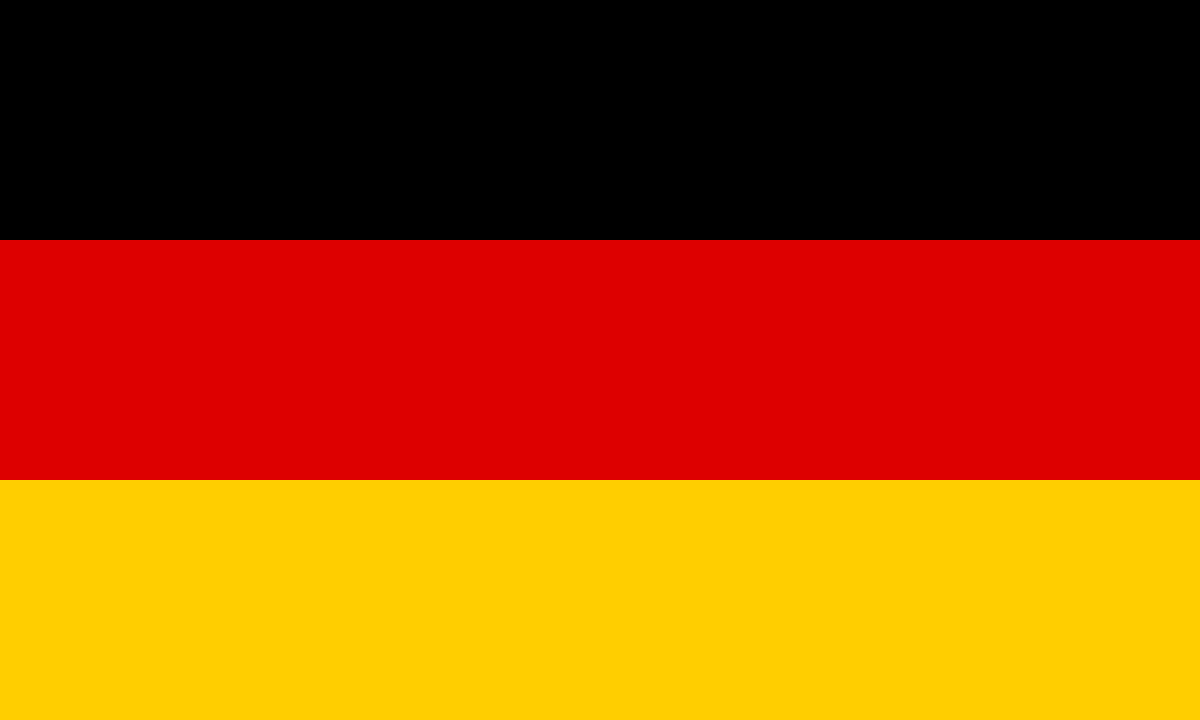 GERMAN CULTURE – WHAT DID WE LEARN
Rich history
Is known for its long and rich history
Built a lot of church
Mosque
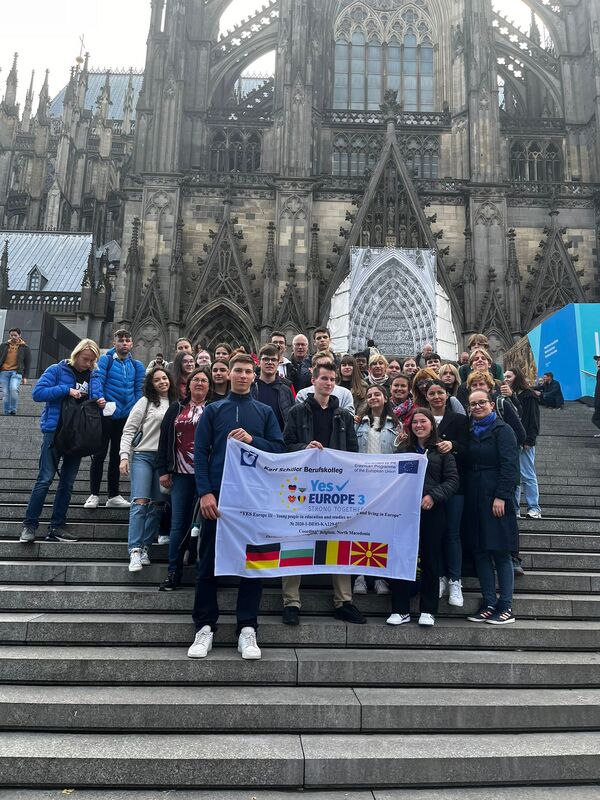 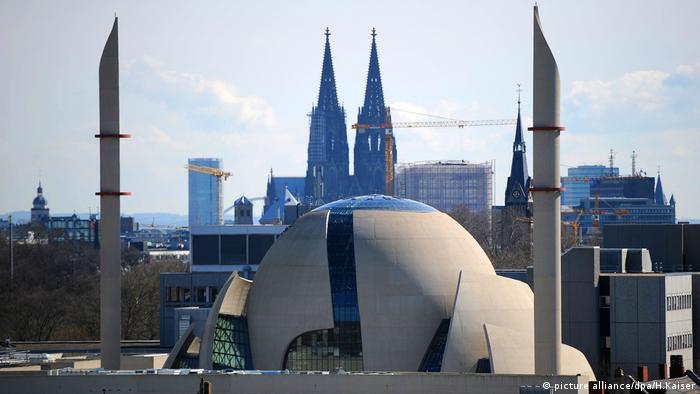 world War
The leader of the Central Powers, which included Austria-Hungary 
Innocent jewish people were killed in concentration camps
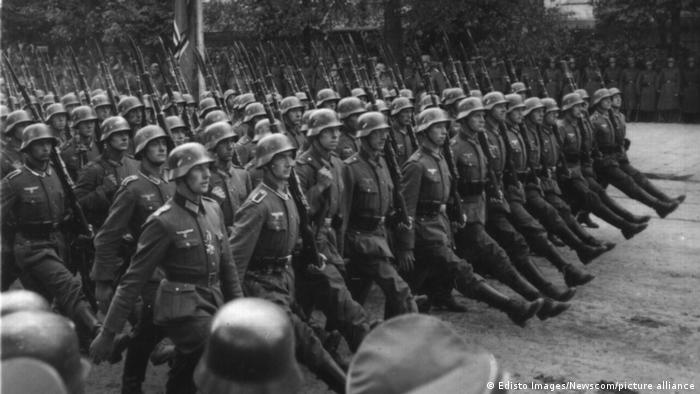 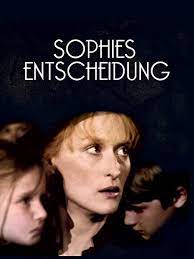 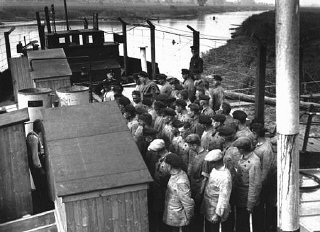 CARS
Symbolize freedom lifestyle and power
Bmw
mercedes
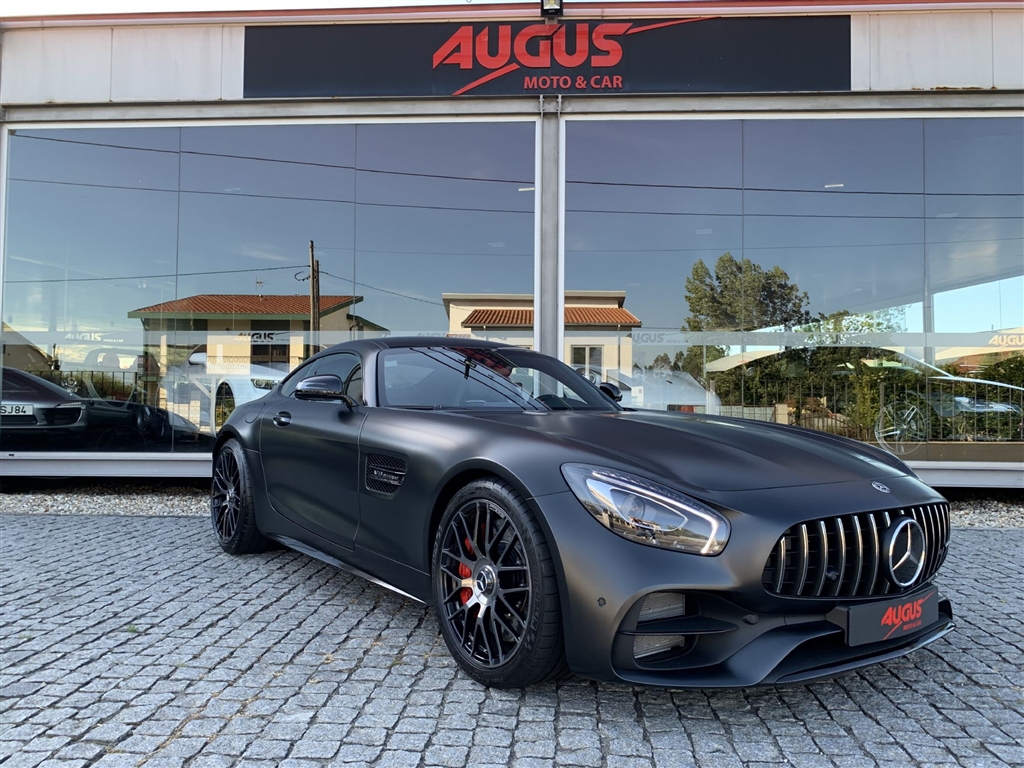 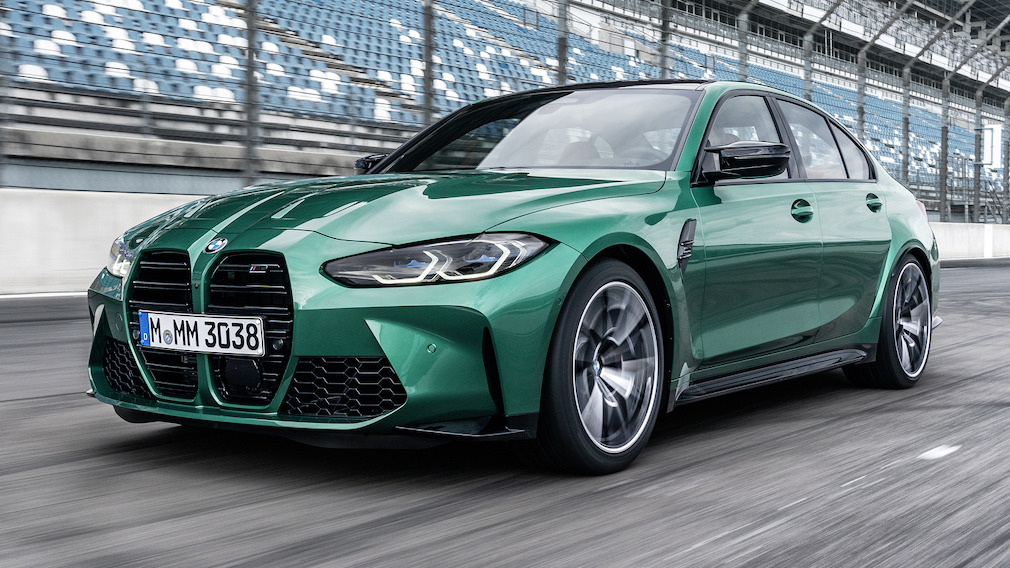 Food and drinks
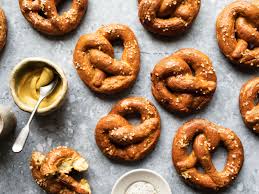 Fried potatoes 
Curry wurst 
Pretzel
Bier
Stew
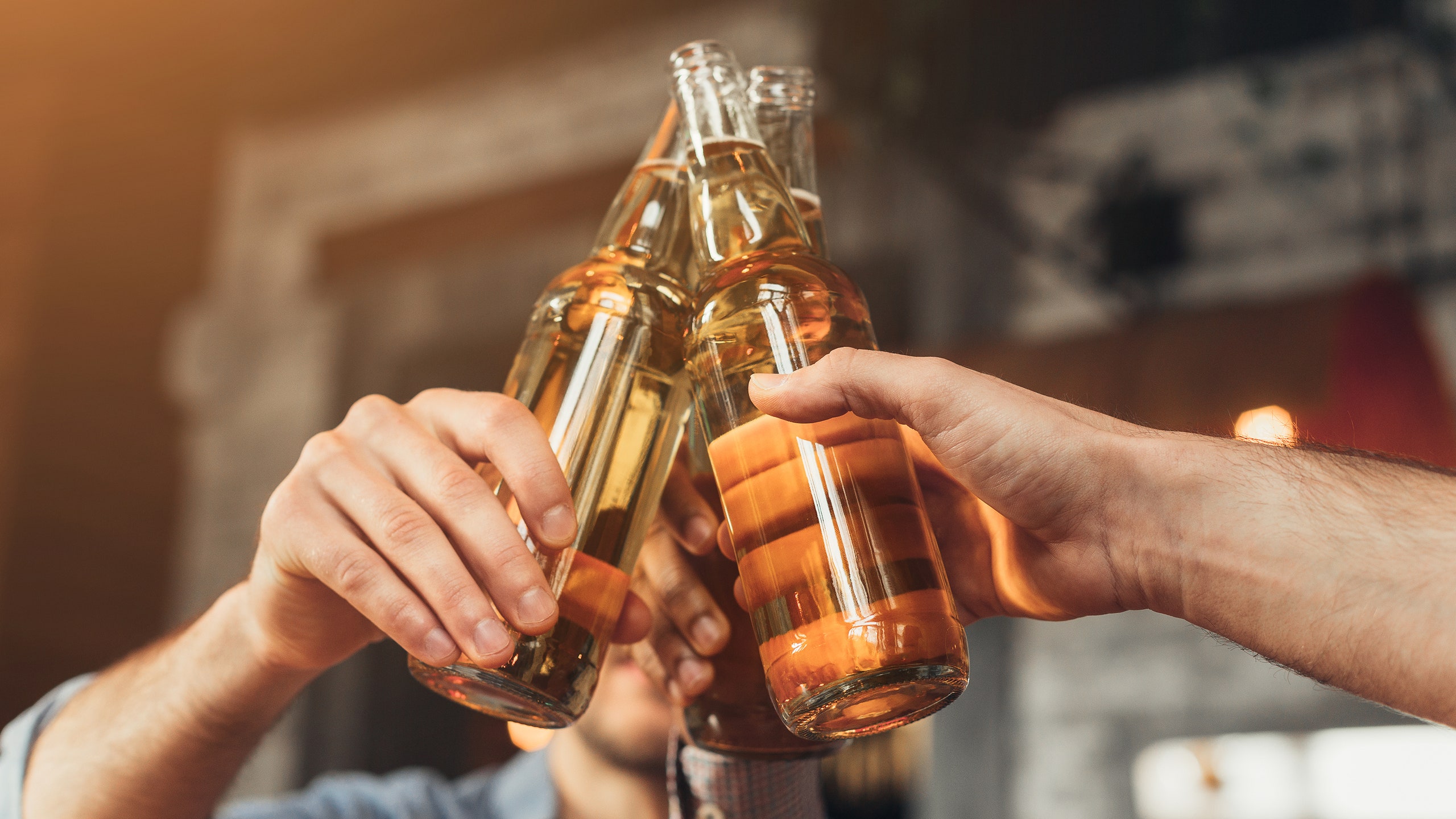 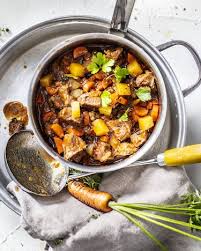 Carnival
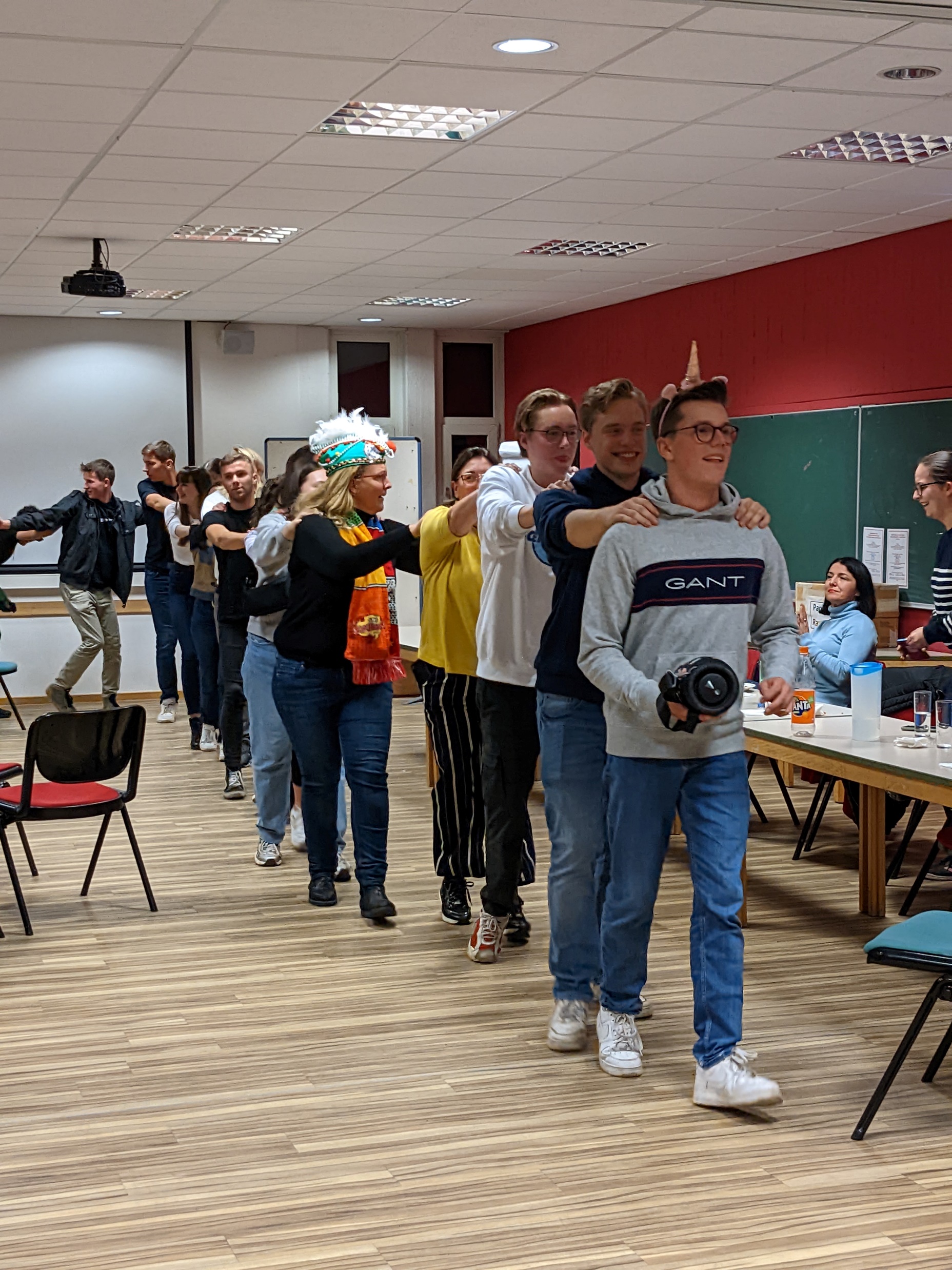 Drink a lot of bier
Cheap
Meeting new people
Brings people together
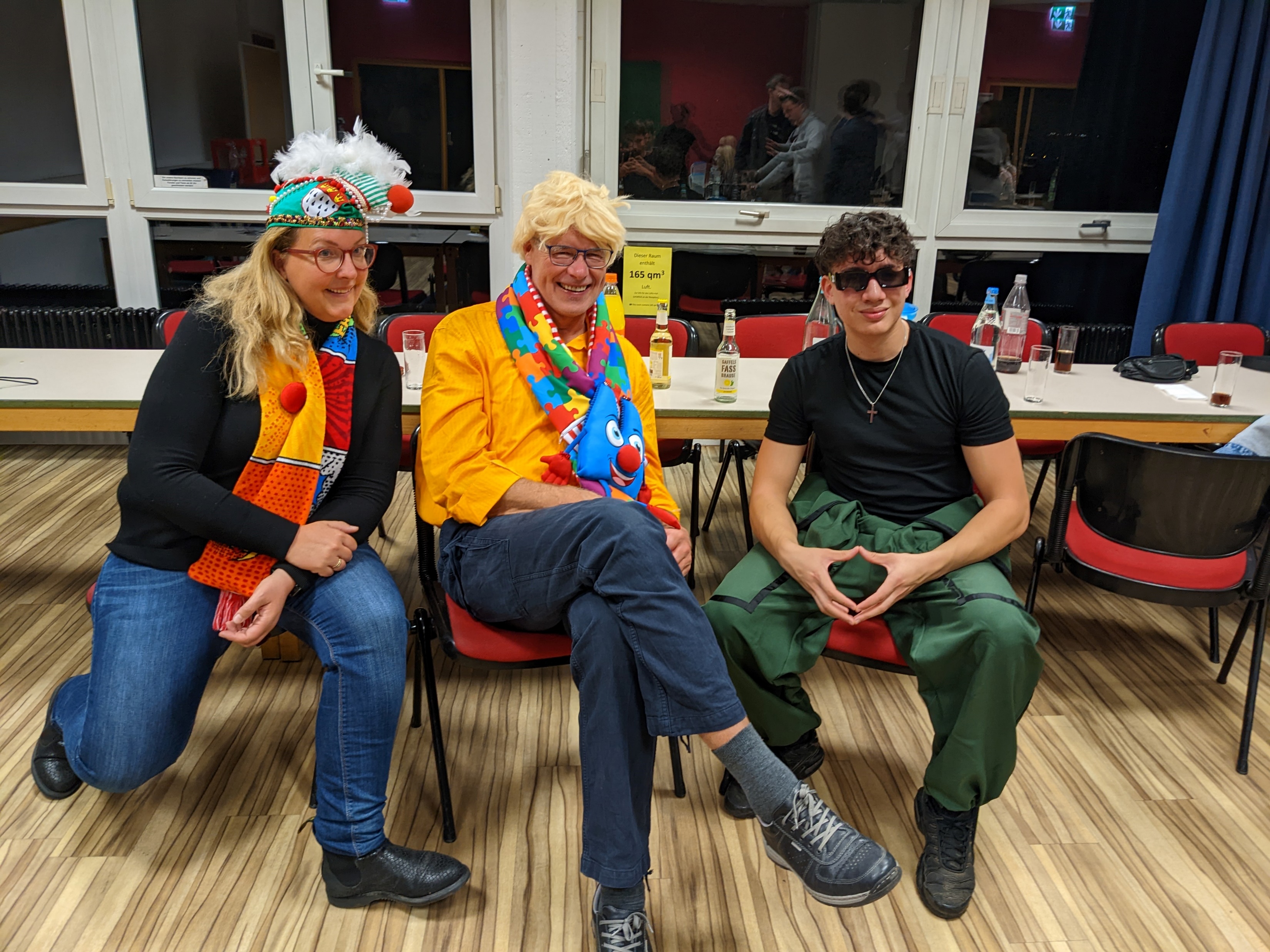 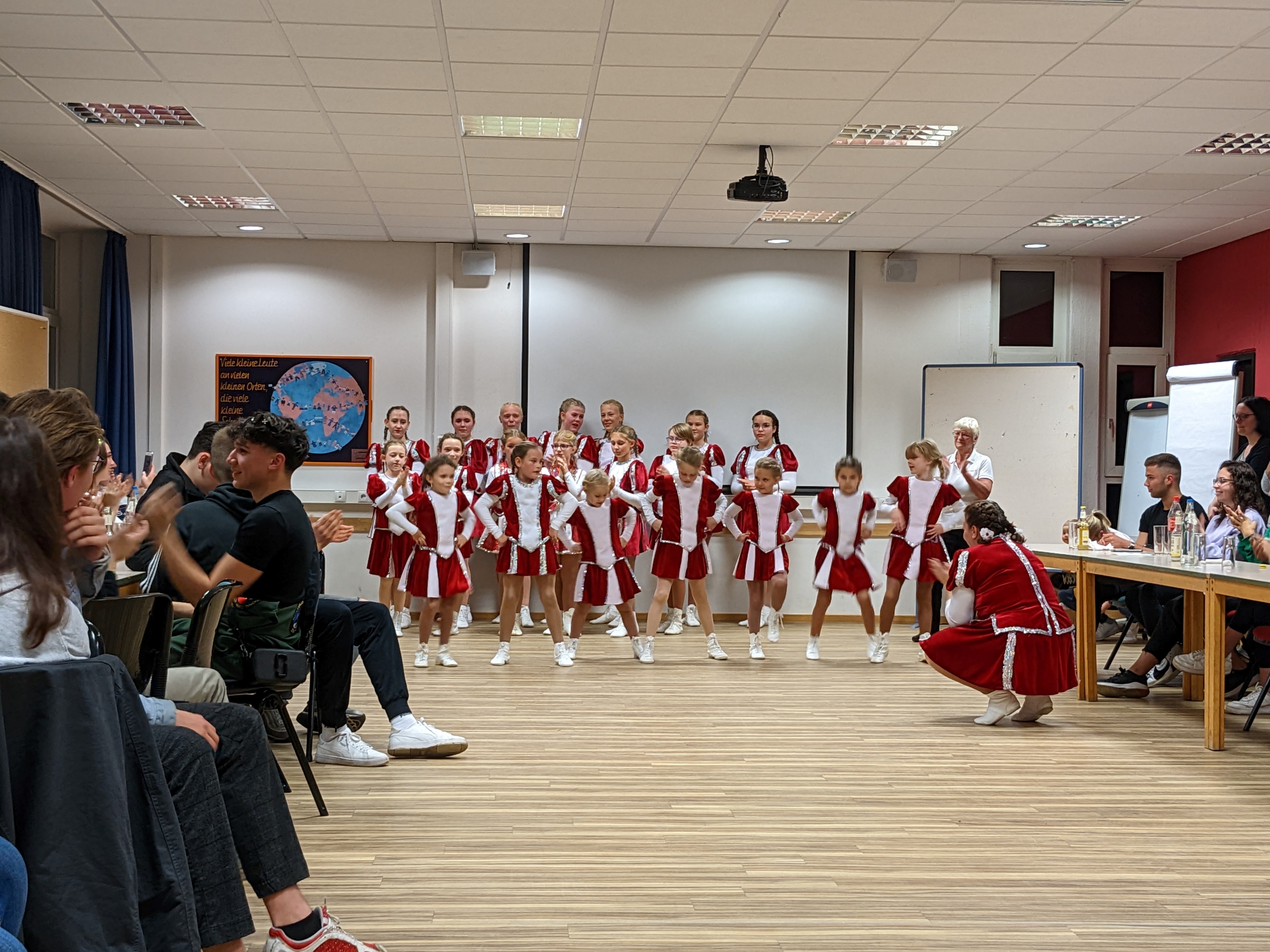 Typical characteristics
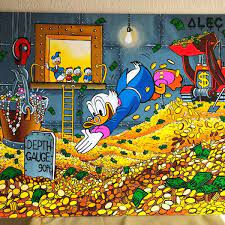 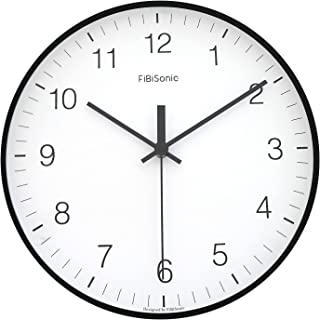 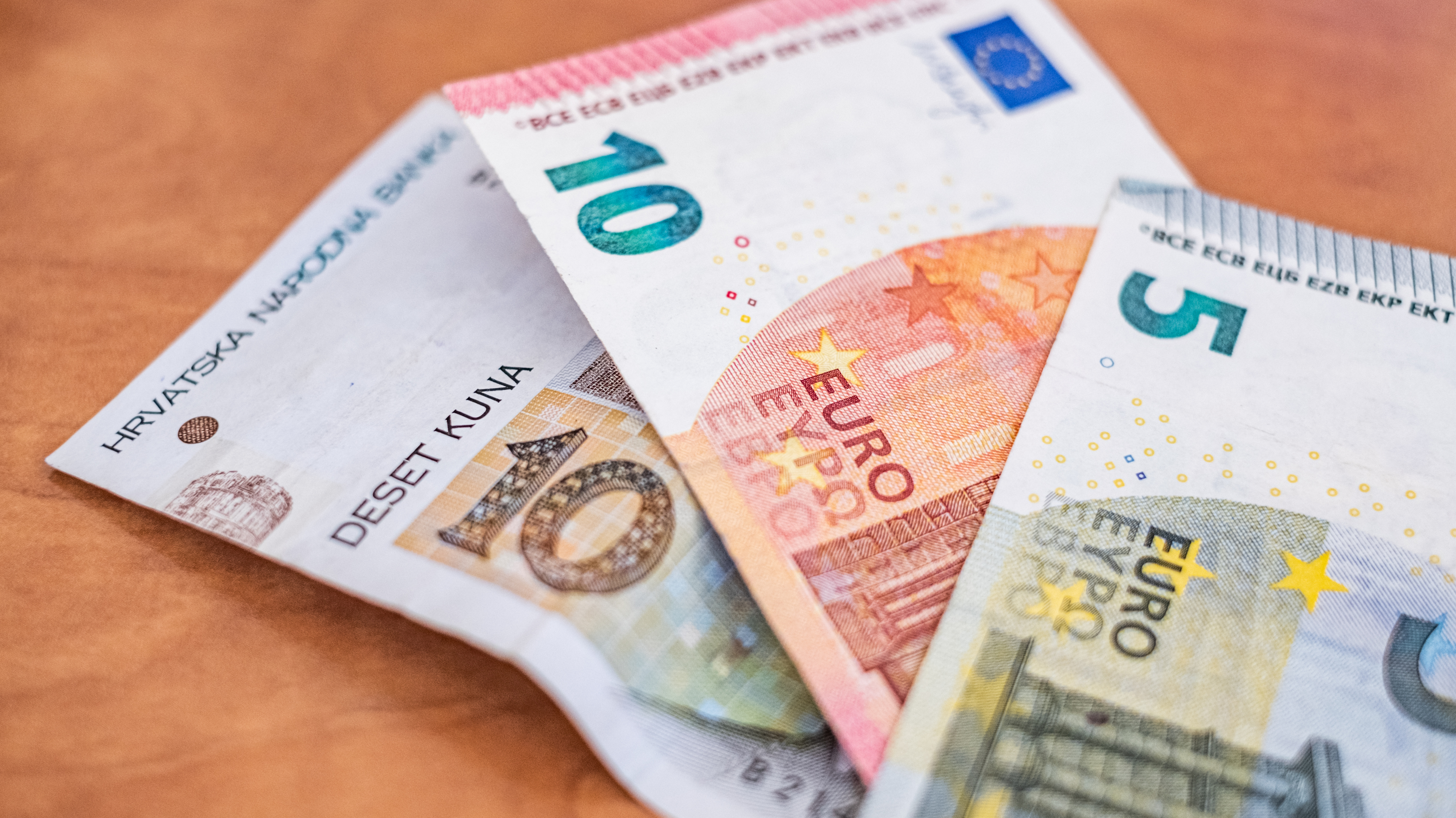 Hate being late     	Save money 					Stingy
Thank You